Verification of Authenticated Firmware Loaders
Sujit Kumar Muduli1 , Pramod Subramanyan1, Sayak Ray2
Indian Institute of Technology, Kanpur1
Intel Corporation, Hillsboro, OR2
FMCAD-2019, San Jose

(Research funded in part by the Semiconductor Research Corporation)
1
Introduction
Authenticated Firmware Loaders
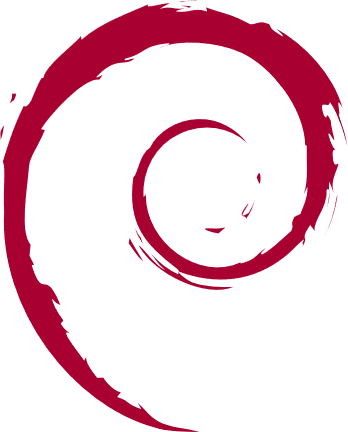 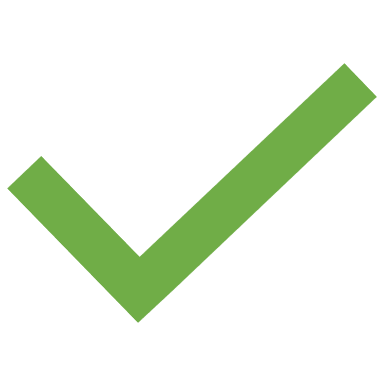 Secure boot process 
booting malicious firmware can compromise whole system




Trusted firmware update
authenticates firmware updates on remote devices
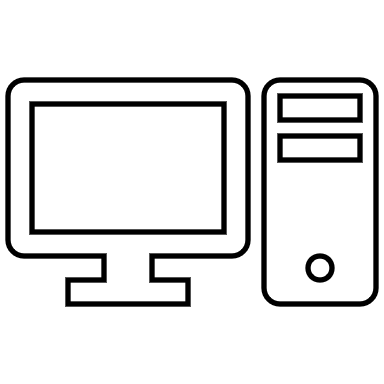 Valid image
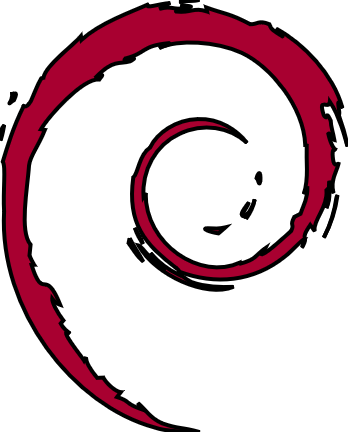 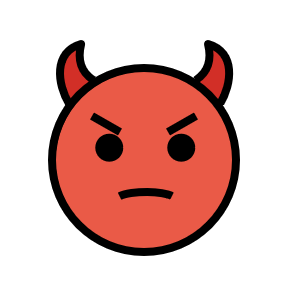 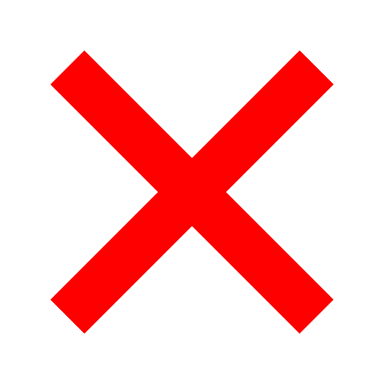 malicious image
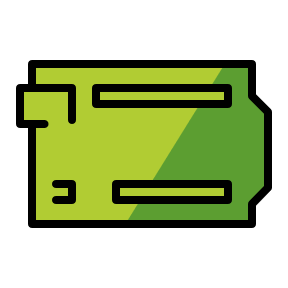 secure boot process
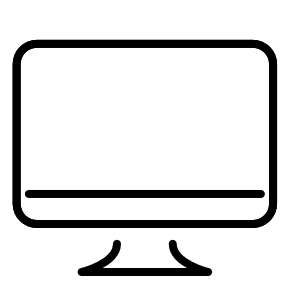 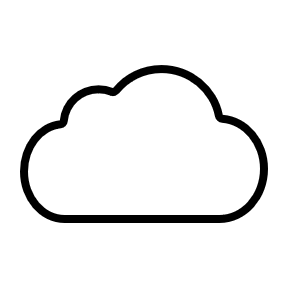 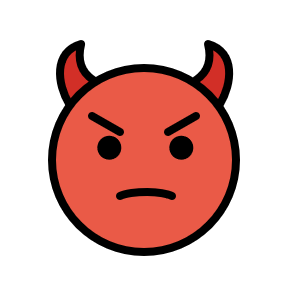 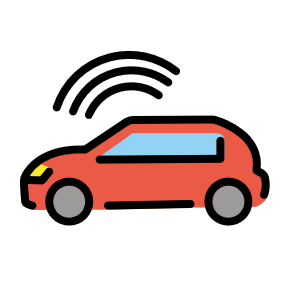 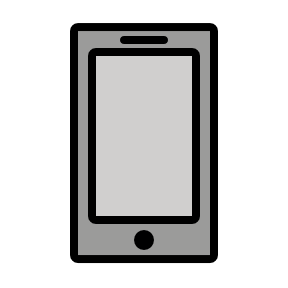 updating remote device firmware
2
Example Protocol
3
Example Protocol(SoC Platform)
Boot Image
Flash
AES
MMU
SHA256
RSA
ROM
N/W
trusted
un-trusted
RAM
4
Example Protocol(Image Format)
image header
contains hash of each data block
signature for header integrity

data block
base: memory address for a data block
size: size of the data block
data: payload to be stored
5
Example Protocol
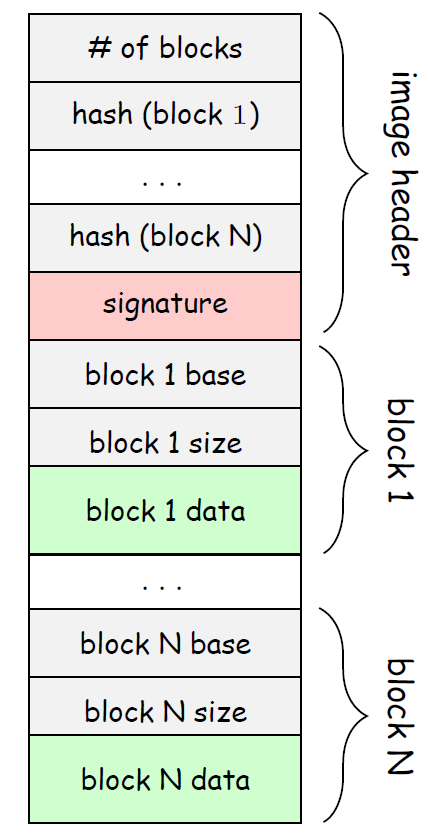 start
loadHeader
check
header
invalidHeader
loadBlock
reloc block
gotoVerifyBlock
loadNextBlock
invalidBlock
verify
block
abort
!(hasNextBlock)
success
6
What are Potential Vulnerabilities?
State hijacking attack
TOCTOU attack
Confused deputy attack
7
State Hijacking Attack
8
State Hijacking Attack
start
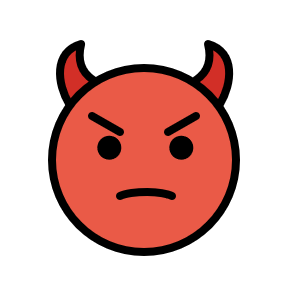 Flash
loadHeader
check
header
...
invalidHeader
loadBlock
invalid image in Flash Storage
reloc block
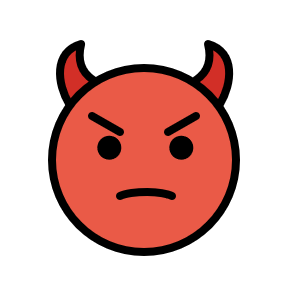 AES
MMU
gotoVerifyBlock
loadNextBlock
SHA256
invalidBlock
verify
block
RSA
abort
!(hasNextBlock)
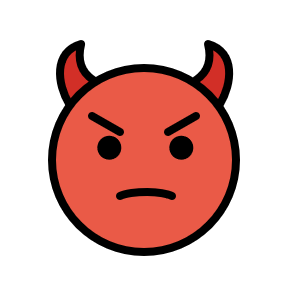 ROM
Protocol state variable location
N/W
success
RAM
9
TOCTOU Attack(Time of Check to Time of Use)
10
TOCTOU Attack(Time of Check to Time of Use)
start
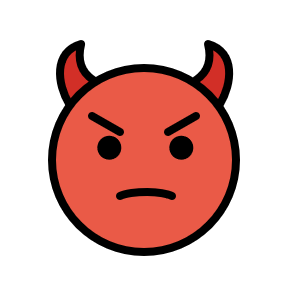 Flash
loadHeader
check
header
...
invalidHeader
loadBlock
reloc block
AES
MMU
gotoVerifyBlock
loadNextBlock
SHA256
invalidBlock
verify
block
RSA
abort
!(hasNextBlock)
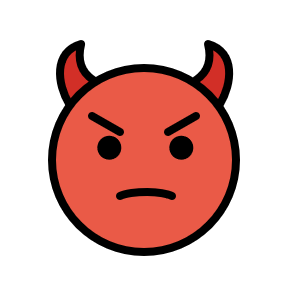 ROM
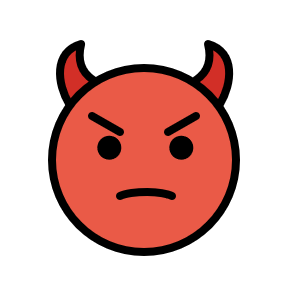 N/W
success
RAM
11
TOCTOU Attack(Time of Check to Time of Use)
RAM
Preventing TOCTOU attack
mark image locations in RAM as READ_ONLY for others
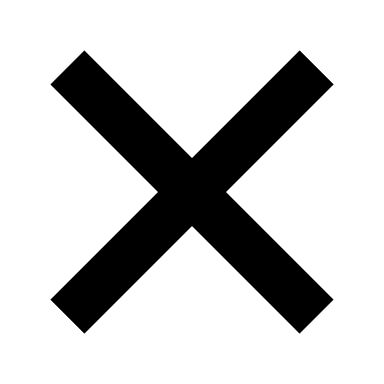 still vulnerable to Confused Deputy attack
accelerators: 
READ/WRITE permission to protocol firmware

attacker: 
READ_ONLY permission to others
12
Confused Deputy Attack
13
Confused Deputy Attack
start
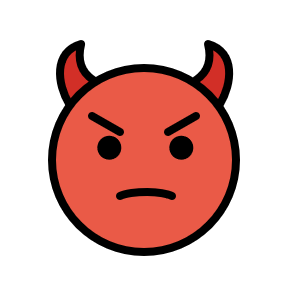 Flash
loadHeader
check
header
...
No write permission
invalidHeader
loadBlock
reloc block
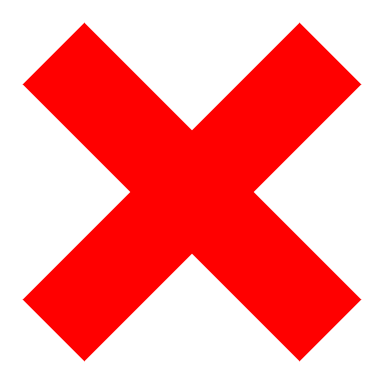 AES
MMU
gotoVerifyBlock
loadNextBlock
SHA256
invalidBlock
verify
block
RSA
abort
!(hasNextBlock)
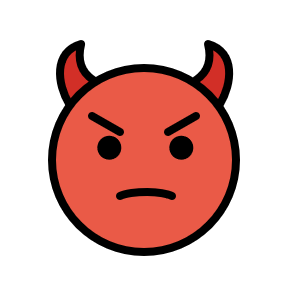 ROM
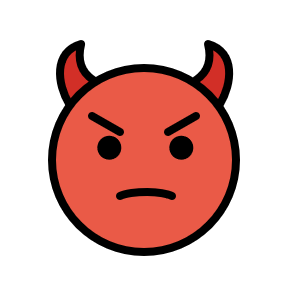 N/W
success
RAM
14
Challenges in Specification
15
Challenges in Specification
A strawman property specification to capture protocol security
“authentication succeeds 
if and only if
Image binary has valid header and each block has a valid hash”
tamper data block
tamper header
loads malicious firmware
starts with valid image
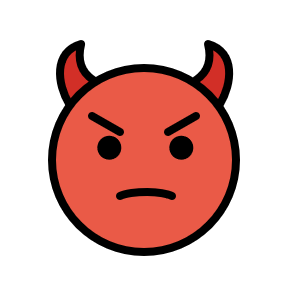 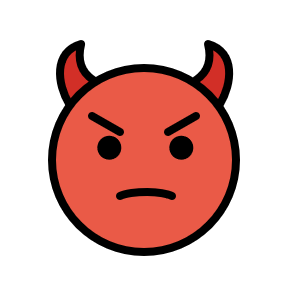 {load header}
{success}
{check header}
{start}
{verify block}
{reloc block}
implementation satisfying the property could still be vulnerable to TOCTOU and confused deputy attacks
16
System Model
17
System Model (w/o Adversary Model)
Property : 
“if image is authenticated successfully, then it is a valid image.”
start
loadHeader
check
header
invalidHeader
loadBlock
(trace for valid image)
reloc block
gotoVerifyBlock
loadNextBlock
invalidBlock
verify
block
abort
!(hasNextBlock)
(trace for invalid image)
success
18
System Model + Adversary Model
Boot Loader in adversarial setting
start
loadHeader
check
header
invalidHeader
loadBlock
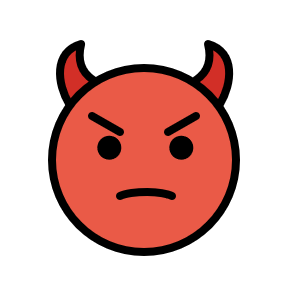 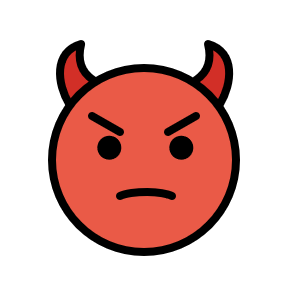 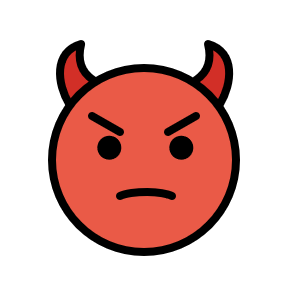 reloc block
gotoVerifyBlock
loadNextBlock
invalidBlock
verify
block
Tamper relation (tmpr) : captures adversary actions
arbitrary memory write operations (image tampering)
RowHammer attack (model using bitflips)
actions of untrusted software components
abort
!(hasNextBlock)
Boot Loader
success
19
System Model
Verifying Boot Loader in adversarial setting
accept
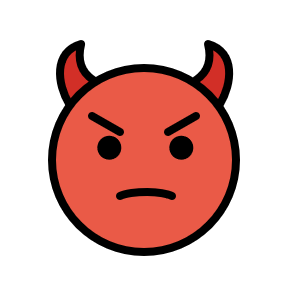 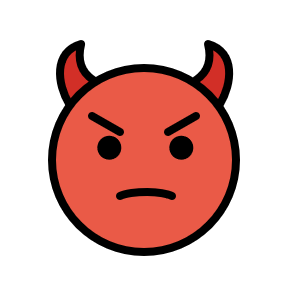 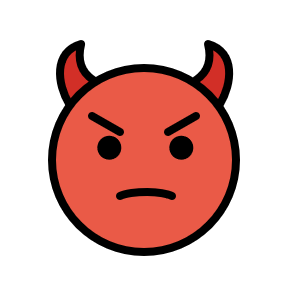 same boot image
≈
≈
≈
≈
accept
20
System Model
Addressing quantifier alternation issue
21
System Model
Addressing quantifier alternation issue
Decompose security property into easier to verify 2-safety properties
No Hijacking Property
No TOCTOU Property
22
Verifying Overapproximated Model
2-Safety Property to verify : No state hijacking
accept
tmpr
tmpr
tx
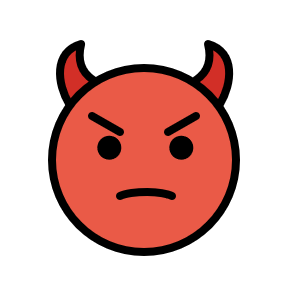 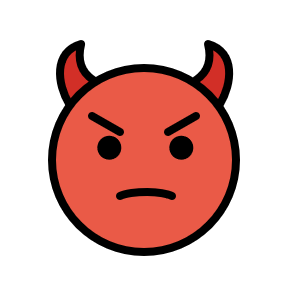 same boot image
NOP
NOP
tx
accept
Counterexample Trace
accept
tmpr
tx
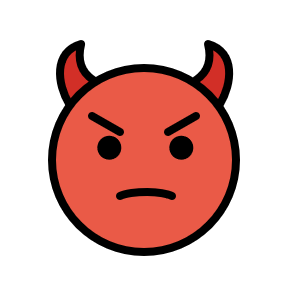 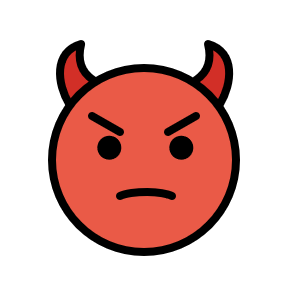 abort
tx
NOP
NOP
23
Verifying Overapproximated Model
2-Safety Property to verify : No TOCTOU
accept
tx
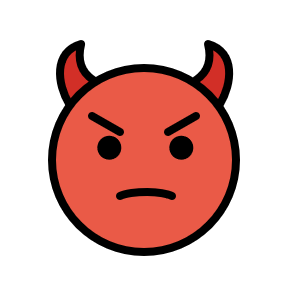 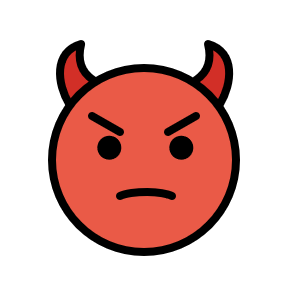 same boot image
tx
NOP
NOP
accept
Image data doesn’t get tampered by adversary
24
Verifying Overapproximated Model
2-Safety Property to verify : No TOCTOU
accept
tx
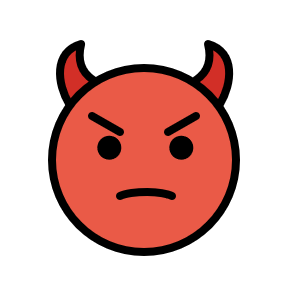 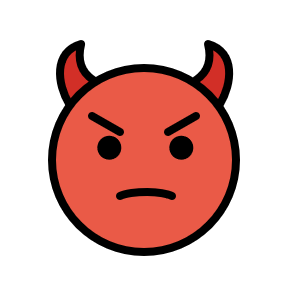 NOP
NOP
tx
accept
Counter Example Trace
accept
tmpr
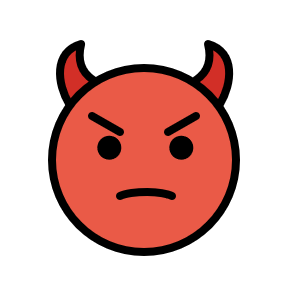 tx
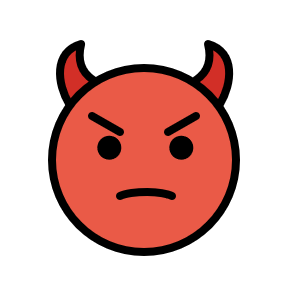 NOP
NOP
tx
25
accept
Verifying Overapproximated Model
26
Non-Interference for Security Protocols
Noninterference properties describes strong security requirements
E.g. regardless of what the adversary’s actions are, the system must boot a valid image
accept
tx
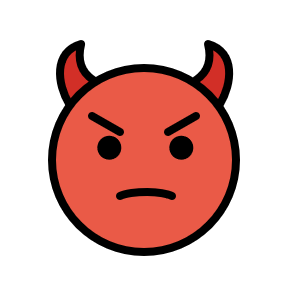 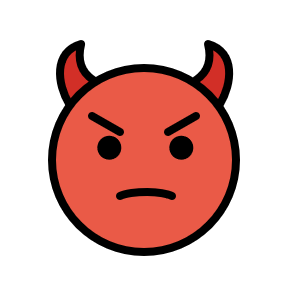 NOP
NOP
tx
accept
27
Results
The protocol, adversary actions and properties are modeled using UCLID5
28
code https://bitbucket.org/spramod/verif-auth-loader/src/master/
29